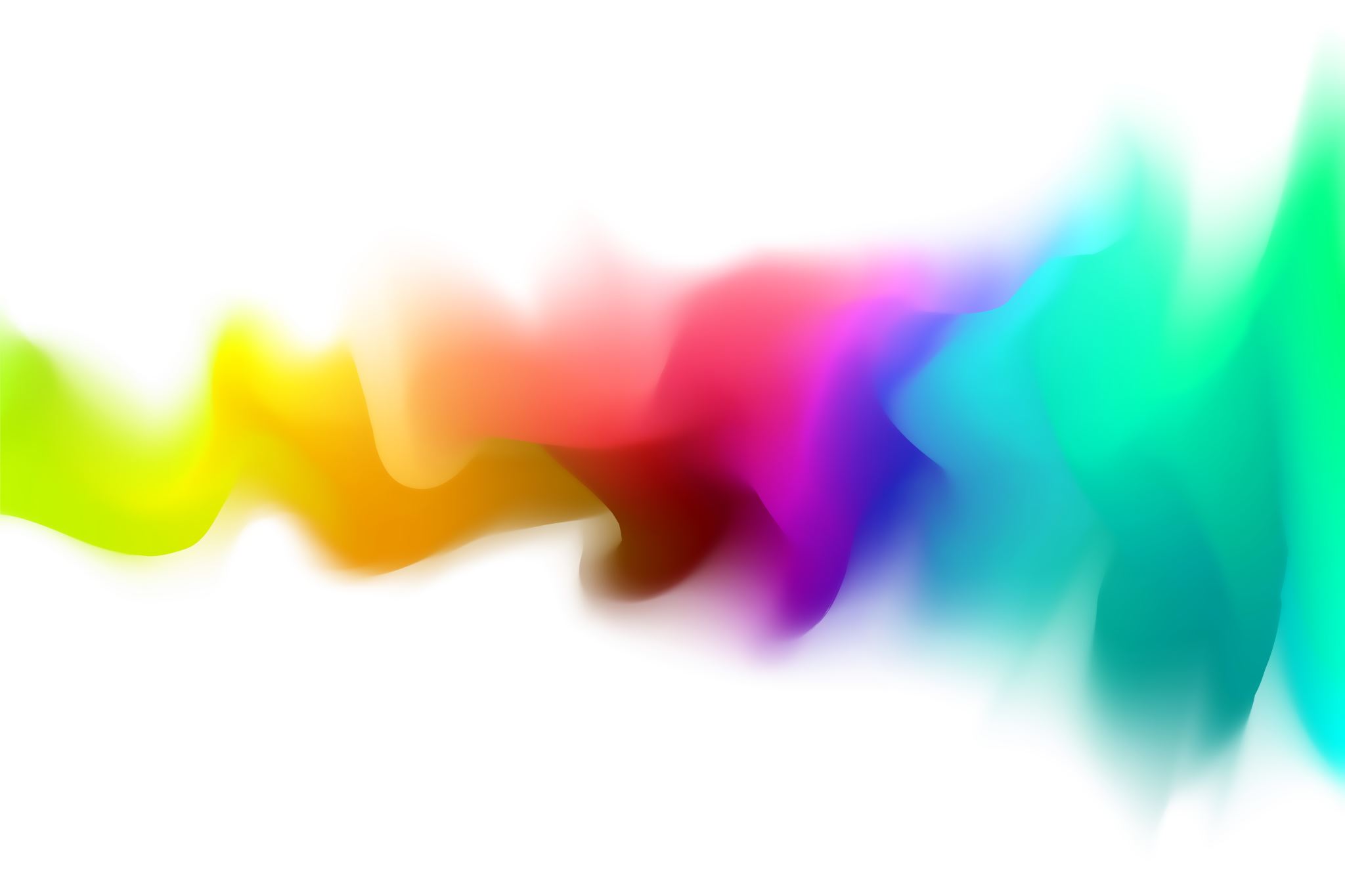 Ako byť úspešným študentom práva
Autori: Dominika Kuchárová, Rastislav Lalinský
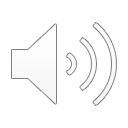 Kritické myslenie
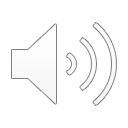 Sledovanie aktuálneho diania
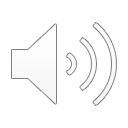 Priebežná príprava
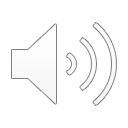 Argumentácia, rétorika
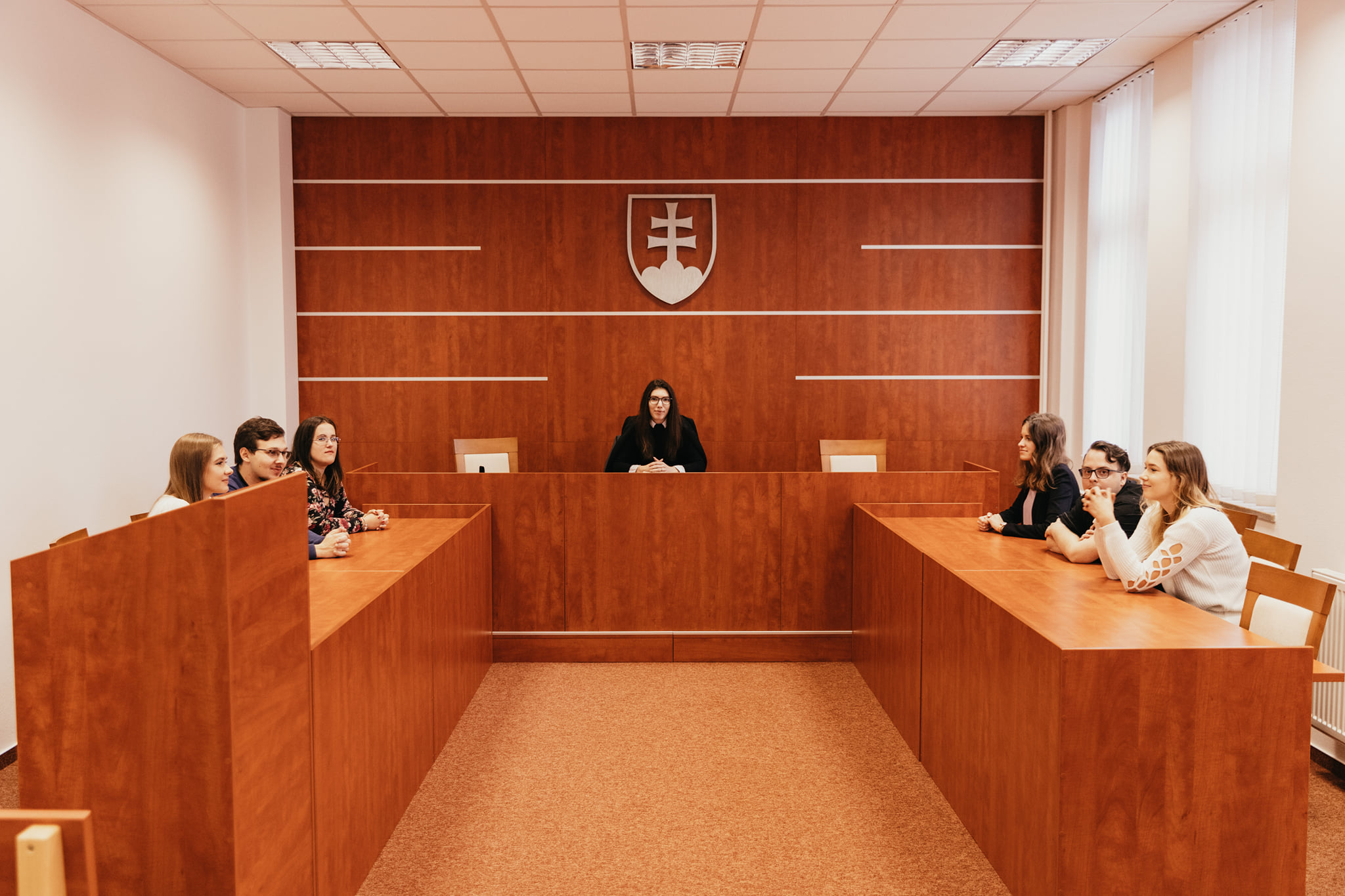 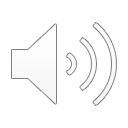 „Pomvedovanie“ (Pomocná vedecká sila)
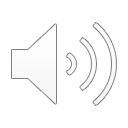 Judikatúra
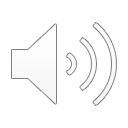 Keby ste mali nejaké otázky ohľadom štúdia, kľudne sa na nás obráťte, napíšte nám :D:
Dominika: dominikakucharova@centrum.sk
Rasťo: rastislavlalinsky@tvu.sk
Užitočné linky:
Priebežná príprava: https://www.facebook.com/debatnyTRUN
Štvrtky s judikatúrou:
https://www.facebook.com/debatnyTRUNI/photos/a.1101809099954839/2452189308250138
Školský časopis Corpus Delitci:
file:///C:/Users/domin/Downloads/CorpusDelicti_2022_web_verzia.pdf
Ďakujeme za Vašu pozornosť!
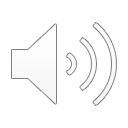